REBCO program: status, issues and next steps
Xiaorong Wang
Lawrence Berkeley National Laboratory
MDP Collaboration Meeting, Jacksonville, FL, 2/8/2018
[Speaker Notes: Add date on each slide
30 slides]
Acknowledgments
U.S. Magnet Development Program, a collaboration between ASC/NHMFL/FSU, FNAL and LBNL, supported by DOE Office of Science, Office of High Energy Physics

Danko van der Laan and Jeremy Weiss at Advanced Conductor Technologies LLC and DOE HEP SBIR programs

Team at LBNL: Lucas Brouwer, Shlomo Caspi, William Ghiorso, Hugh Higley, Andy Lin, Thomas Lipton, Soren Prestemon, Tengming Shen, Jordan Taylor, Marcos Turqueti, Kai Zhang
2
MDP-REBCO program aims to address the following driving questions
Can we build practical accelerator magnets with REBCO?
What performance parameters in REBCO are most critical for high field accelerator magnets?
What are the near and long-term goals for REBCO conductor development?
Our approach: 
Build, test and understand magnets
Provide input to conductor development based on magnet performance and our understanding
What are the drivers and required operation margin for REBCO magnets?
What are the limitations on means to safely protect REBCO magnets?
3
[Speaker Notes: - Where are we now? What did we learn? What are the issues? What’s the plan?]
Our main vehicle is CCT + CORC® wires
CCT design
Low conductor stresses
Excellent geometric field quality
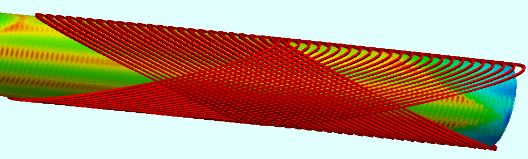 [D. Meyer and R. Flasck, Nuclear Instruments and Methods, vol. 80, no. 2, pp. 339–341, 1970; AV Gavrilin et al., IEEE TAS, 13(2), 2002; S. Caspi et al., IEEE TAS, 4001804, 2014]
Field
current
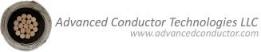 CORC® wires (< 3.7 mm diameter)
Isotropic for magnetics and mechanics
Flexible (~ 50 mm minimum bending diameter)
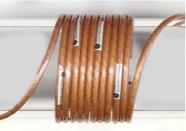 [J. D. Weiss et al., SuST, 014002, 2017 and references therein]
Compliments to efforts in EU and Japan
4
[Speaker Notes: Update the message.]
A year ago, we started testing the first 3-turn magnet (C0a) and planned to make and test the first 40-turn magnet (C1)
5
We promised, we delivered
C1
C0b
C0c
C0a
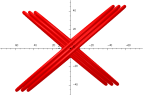 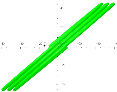 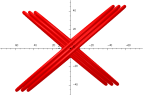 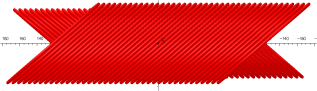 Winding, terminal, magnet performance
Winding, test integration
Significantly pushed forward the REBCO front within a year using 3-turn and 40-turn magnets – we are well positioned for more significant next steps
Capable technical team
Effective collaboration with industry (ACT)
6
We learned how to wind coils without significant degradation
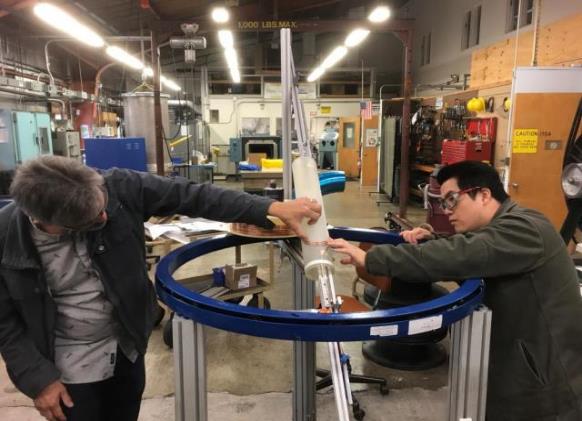 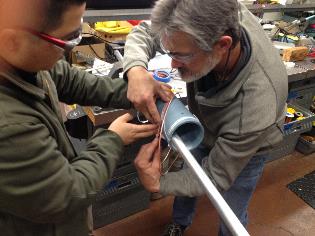 Hugh Higley (left) and Andy Lin (right) winding a 40-turn mockup coil
7
We learned how to make convenient joints between wires with acceptable performance
Indium foil pressure contact
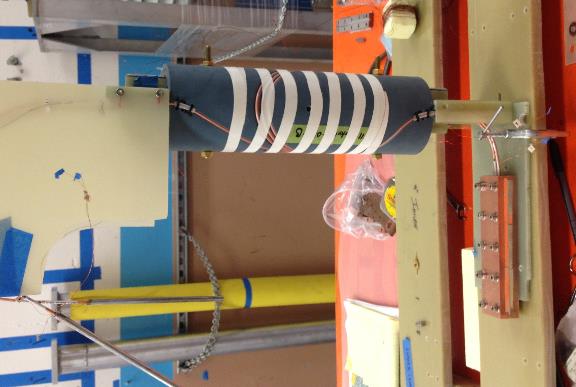 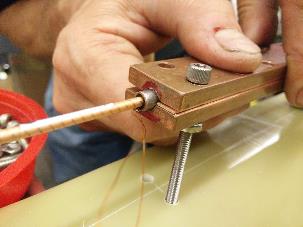 Praying-hand joint
8
ACT taught us how to make wire terminals which is crucial and not trivial
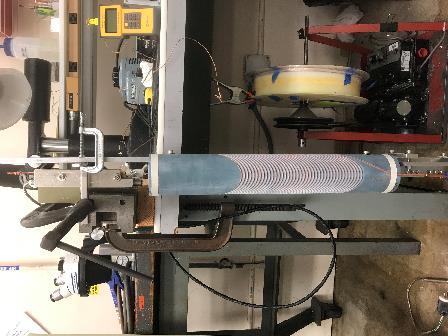 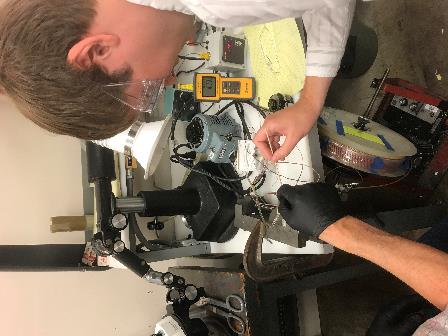 Minimal voids after soldering benefits current transfer
J. Weiss and D. van der Laan onsite to install terminals
Install terminals after winding
9
We now know what it takes to make the cut
10
Successfully wound two 40-turn coils for magnet C1, each coil used ~ 15 m long CORC® wires
Inner layer
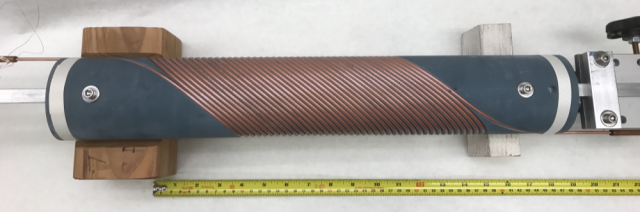 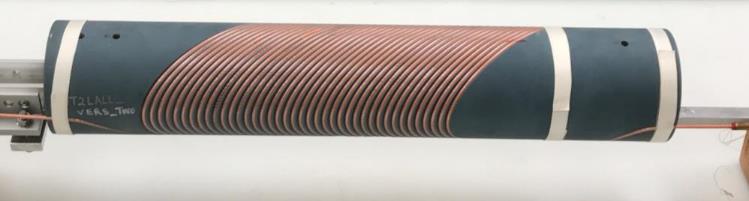 Outer layer
Co-wound instrumentation wires to reduce inductive noise in voltage-based quench detection
11
We developed effective magnet assembly plan based on mockup coils
Lead-end joint
Return-end joint
Non-magnetic clamp
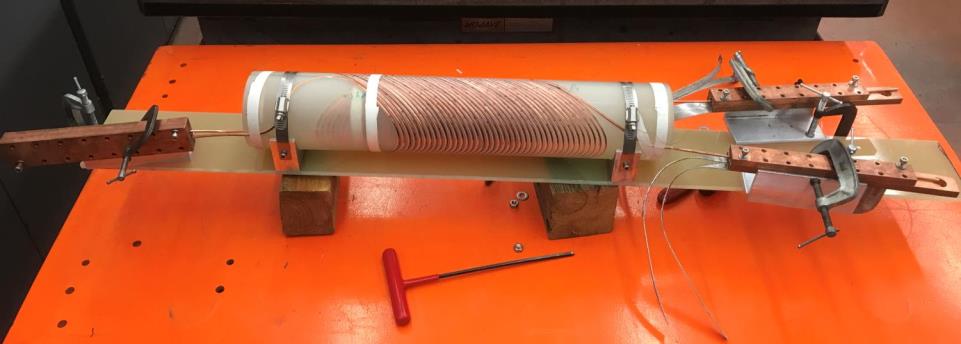 Strongback to anchor the coils and joints
NbTi cable leads
C1 mockup
12
We learned how to integrate magnets to Test Facility and tested up to 12 kA
C0b, 29-tape wire, 3.7 mm diameter, 30 mm bending radius
CORC® wire
NbTi cable
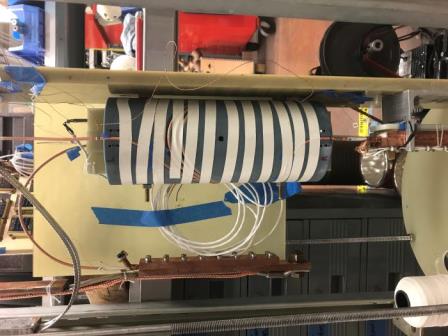 Hall probe assembly
Acoustic sensors for quench detection experiments (developed by M. Marchevsky at LBNL)
“Acoustic thermometry for detecting quenches in superconducting coils and conductor stacks “, Marchevsky et al., APL, 2017, doi:10.1063/1.4973466
13
[Speaker Notes: - Integrate to the test facillity]
C1 magnet successfully attached to the header after careful planning and practice
Used dummy magnet assembly to arrange all the details
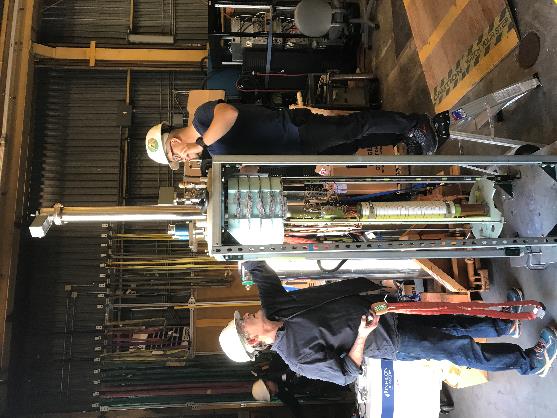 14
Successful tests suggest that CORC® CCT is a viable concept
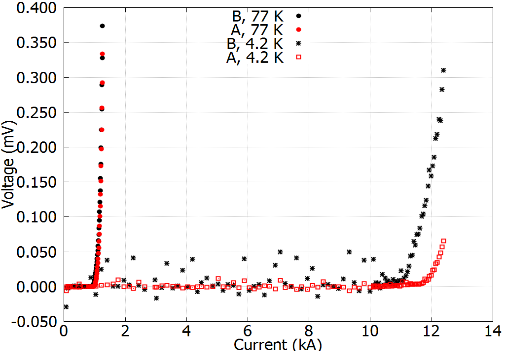 C0b reached a peak Je of 1198 A/mm2 at 4.2 K
C0a reached a peak Je of 997 A/mm2 at 4.2 K
77 K
4.2 K
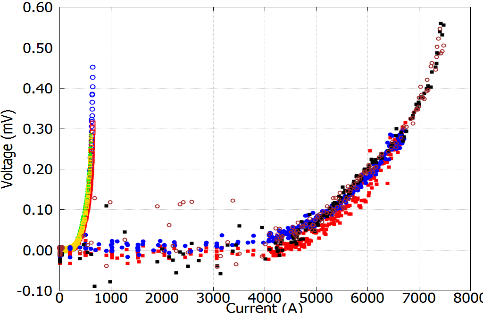 77 K
4.2 K
C0b
C0a
15
Measured dipole fields are consistent with calculation
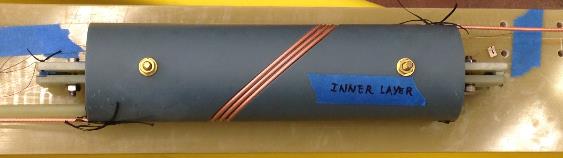 Hall probe assembly
Calculation considers the coil ends
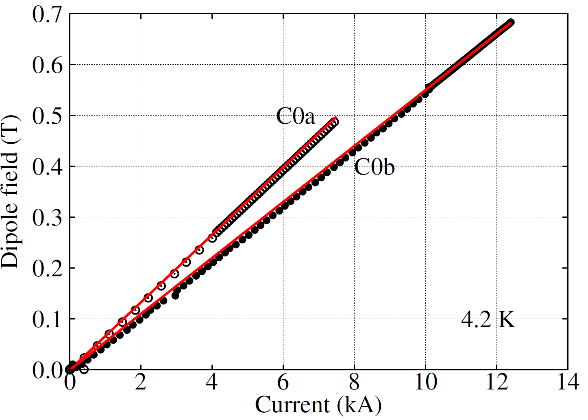 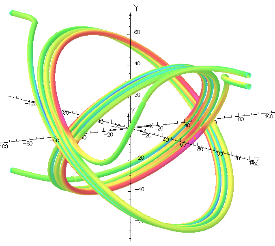 16
Joint resistance is good enough for near-term magnet development and test
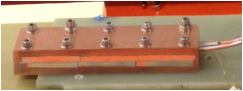 97 nΩ
8 nΩ
Soldering the wires can further reduce the joint resistance
17
C1 started transition around 3.5 kA in the inner layer, 76% expected short-sample limit
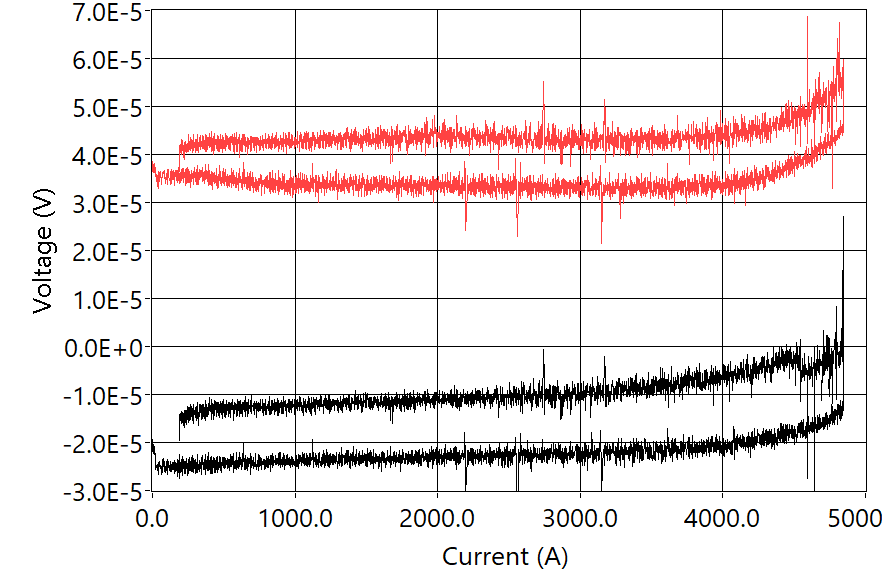 4.2 K
Outer layer
Inner layer
18
C1 reached 1.2 T at 4.2 K, 104% of the expected performance. Reproducible after thermal cycles
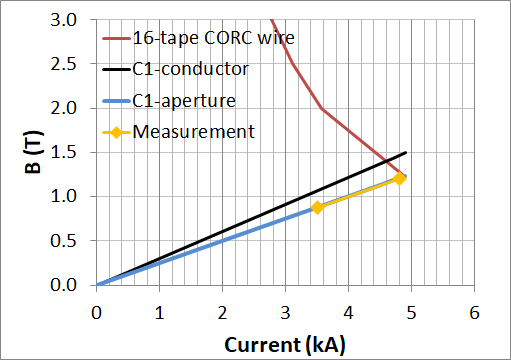 Je = 640 A/mm2
19
A two-pronged approach to generate 5 T in 16 T background field: improve magnet design and wire performance
C1 wire Je decreases by a factor of 5 from 600 A/mm2 at 1.4 T to 114 A/mm2 at 20 T  generate 0.2 T in 16 T

Improve magnet efficiency: triple the dipole transfer function 
C1 design has a transfer function of only 0.25 T/kA
Increasing number of coil layers 
Reducing wire bending radii

Increase the wire Je by improving tape Je and reducing wire diameter
20
A target wire performance to generate 5 T in 16 T background field
Goal
Today
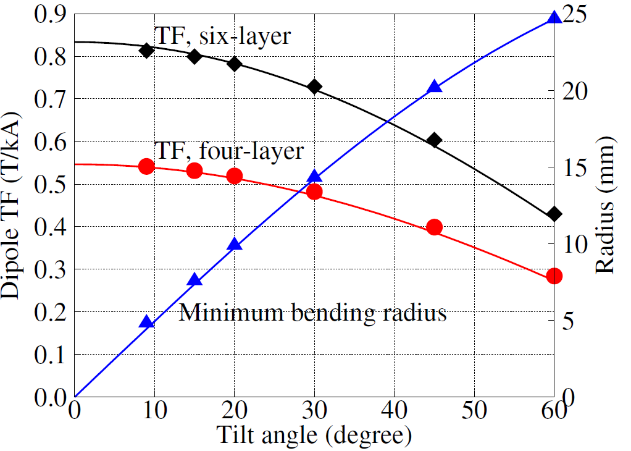 OD for 6-layer design: 121 mm
Minimum Je at 3.7 mm wire diameter : 540 A/mm2 at 21 T, 4.2 K, 15 mm bend radius
Today: 220 A/mm2 at 21 T, 4.2 K, 30 mm bend radius
21
[Speaker Notes: Emphasize the point of 3.7 mm wire diameter
Two specific design, 4 layer and 6 layer, ID 50 mm, OD 97 and 121 mm.]
Understand current sharing inside wires and prevent conductor over-heating
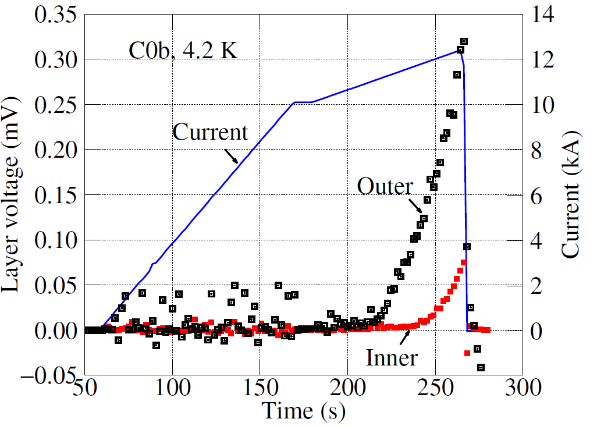 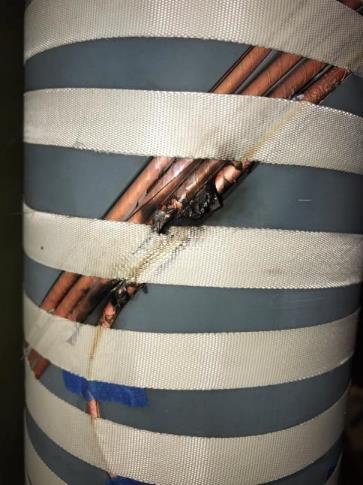 50 s!
Mr. and Mrs. Voltage Tap still work
Understand current sharing and develop new detection strategy
22
Field profile at 1 kA generally follows the expectation
Measurement at the magnet center with a 100 mm long rotating coil developed by Joe DiMarco at FNAL
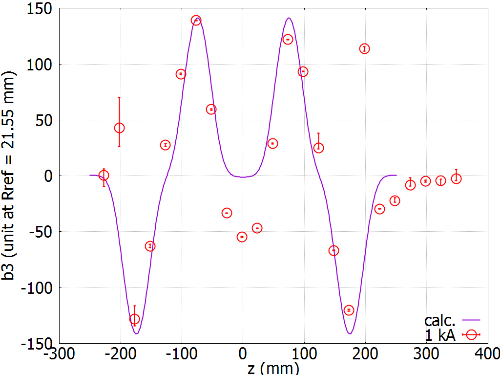 Deviation from the calculation at the magnet center is due to the persistent-current effects at 1 kA
23
Stronger self-field hysteresis at 77 K than at 4.2 K
Measurement at the magnet center with a 100 mm long rotating coil developed by Joe DiMarco at FNAL
To be understood from the temperature dependence of the tape magnetization
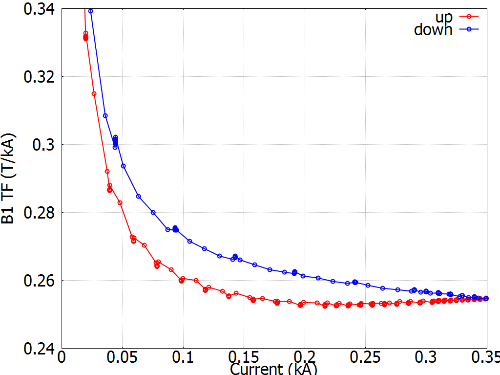 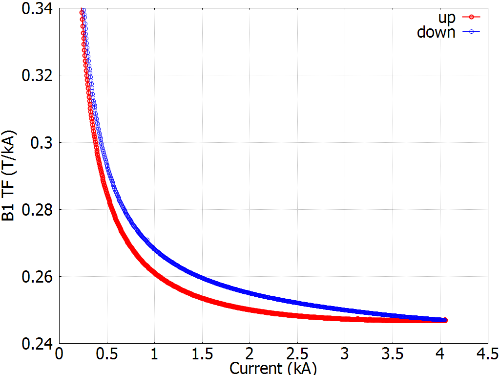 4.2 K
77 K
24
[Speaker Notes: Maximum hysteresis between up and down ramps is about 4% of the nominal transfer function at 77 K and 2% at 4.2 K]
Negligible ramp-rate dependence indicates possible large inter-tape contact resistance (Rc) between tapes inside the wire
Possible Rc range is 1 – 10 μΩ, under investigation
Need to establish the desired resistance level that can meet the competing needs of current sharing and low dynamic field errors
25
FY18 goal: make and test C2
4-layer design to generate 3 T dipole field at 4.2 K
Use C0b 29-tape wire as the baseline conductor
Wire OD 3.65 mm, minimum bending radius 30 mm
Magnet ID 70 mm, OD 125 mm
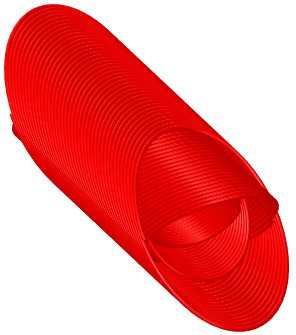 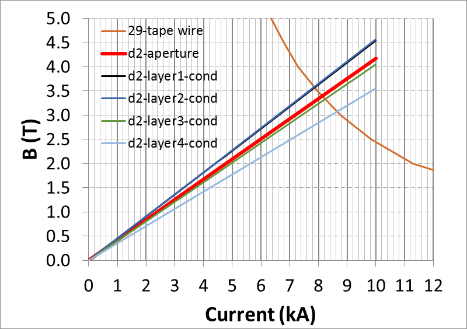 26
[Speaker Notes: - Change the magnet graph to 3D]
With 0.5 FTE technician, we can make and test C2 in FY18
November 2017
Order the wire (done)

January 2018
Complete the magnetic design (done)
Determine the cryostat to use 
Explore the fabrication of metal mandrel

March 2018
ACT makes and delivers the wires
Develop a wet winding process 
Complete the mechanical analysis and determine if we need metal mandrels 
Complete the CAD design
27
With 0.5 FTE technician, we can make and test C2 in FY18
May 2018
Finish fabricating the mandrels
Wind and test subscale coils to verify the procedures

July 2018
Wind and test individual layers
Assemble C2 with 4 layers
Test C2 at 77 K and 4.2 K, self-field

September 2018
Complete test after thermal cycles
Plan for the next magnet
28
We need more hands and a cryostat to make it happen
We need staff support
C0 and C1 used 0.25 FTE technician
C2 is more challenging and needs 0.5 FTE
Other high-priority projects take away the available FTE

A vertical cryostat (15” ID, 75” depth) within 4 months
C2 will not fit into the existing 15” cryostat (60” depth)
Reduce magnet length by reducing 25% of turns
Commercially available ($30 k), 3 month lead time
29
[Speaker Notes: We are not moving fast enough to encounter and address more issues
We need more wires to make magnets]
Order wires in FY18 for FY19’s magnets
10 m more wire for C2 
The current order has little margin

Order wires in FY18 to develop the next magnet in FY19
150 – 200 m 
Exact wire length to be determined in the next few months
Complete more detailed magnet design (goal is 5 T)
Improved wire performance from the ongoing HEP Phase II SBIR program
30
We are addressing the driving questions
Can we build practical accelerator magnets with REBCO?
Yes, we are demonstrating it with CORC® CCT concept
What performance parameters in REBCO are most critical for high field accelerator magnets?
What are the near and long-term goals for REBCO conductor development?
The goal for next 12-24 months is to increase or maintain the same Je and reduce bending radius to 15 mm
What are the drivers and required operation margin for REBCO magnets?
What are the limitations on means to safely protect REBCO magnets?
Need to build and test more magnets to answer
Continue to develop diagnostics to detect local hot zones
Need the infrastructure to test in background field
31
[Speaker Notes: - Where are we now? What did we learn? What are the issues? What’s the plan?]
We made significant progress and can do better with enough resource this year
It’s been an exciting year!
Made the first CORC® CCT dipole magnets (1.1 T at 4.2 K). Learned a lot and know what to do next
The CCT concept using CORC® is viable – no showstoppers foreseen
Kudos to ACT and the dedicated team – we can generate 5 T in FY19

But it is painfully slow. We are not moving fast enough to encounter and address technology issues

With 0.5 FTE technical support and wires, this year we can be much more effective – to demonstrate and define what’s possible with REBCO
32
[Speaker Notes: I am not afraid of mistakes. I am afraid that we have no steam to make mistakes.]
A 5-year technology-limited roadmap to demonstrate REBCO magnets
Develop cable & magnet technology
Provide feedback on conductor R&D
FES magnet
10 T dipole
7 T insert
5 T insert
1 T insert
CCT4
10-15 T Nb3Sn outserts
Develop 20 T hybrid dipole
Qualify & develop FES cables
2017: 1 T dipole insert
2019: 5 T dipole insert, 2 – 3 T in 10 – 15 T background field
2020: 7 T insert for 20 T hybrid dipole.
2023: demo coil for tokamak and/or stellarator
10 T all-REBCO dipole
33